项目名称
公司/团队名称
目     录
C O N T E N T S
1
项目概述
2
项目执行团队
3
可行性分析报告
项目社会效益
经济效益分析
4
5
战略远景规划
1
项目概述
1 项目概述
项目简介
二级标题
1 项目概述
主要应用领域
二级标题
2
项目执行团队
2 项目执行团队
项目执行团队
二级标题
3
可行性分析报告
3 可行性分析报告
项目预期解决的
重大问题
二级标题
3 可行性分析报告
项目实施的作用、
目的及意义
二级标题
3 可行性分析报告
项目SWOT分析
二级标题
3 可行性分析报告
项目的创新性、
先进性、成熟性分析
二级标题
项目社会效益
经济效益分析
4
项目社会效益
经济效益分析
4
社会效益
二级标题
项目社会效益
经济效益分析
4
经济效益目标
二级标题
5
战略远景规划
5 战略远景及规划
项目实施主要内容、
目标、步骤、计划等
二级标题
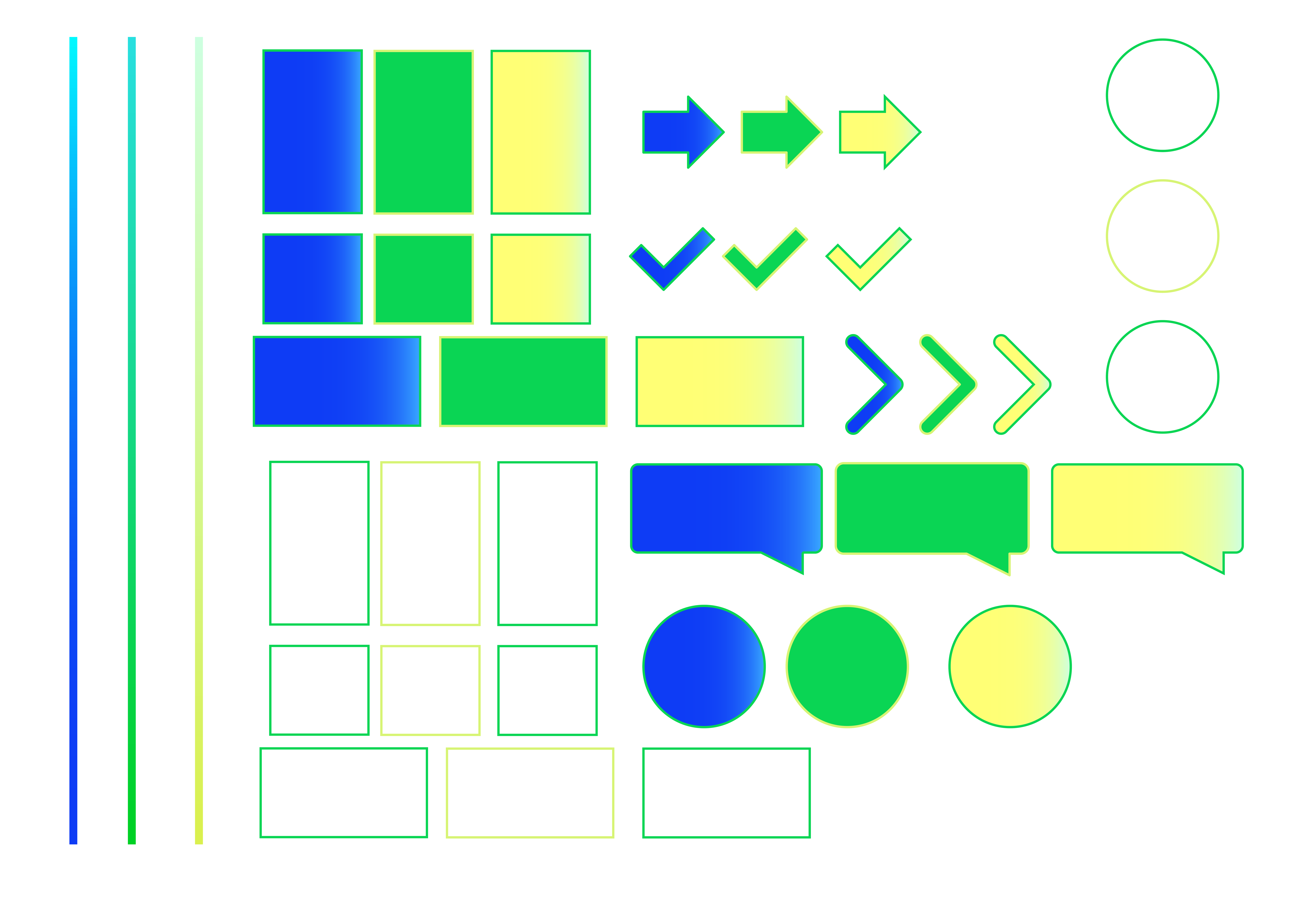 辅助元素